“2020 Questions.”

John Staiger

Morningside Church of Christ

Sunday 29 December 2019

AM Sermon
2020
Questions
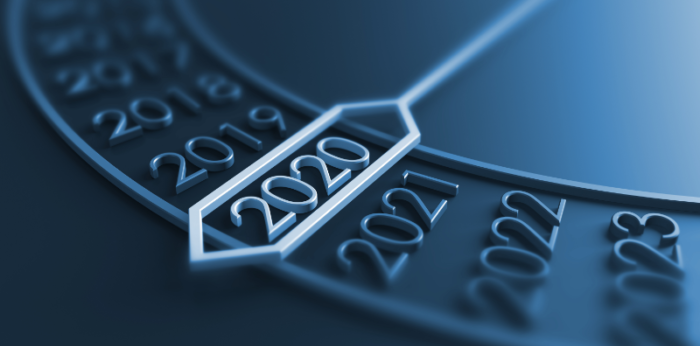 Always a good time to pause and think
About the direction of your life in the Kingdom of Christ.
It’s too easy to bump along.
Time to take time.
Where are you going?
Where should you be going?
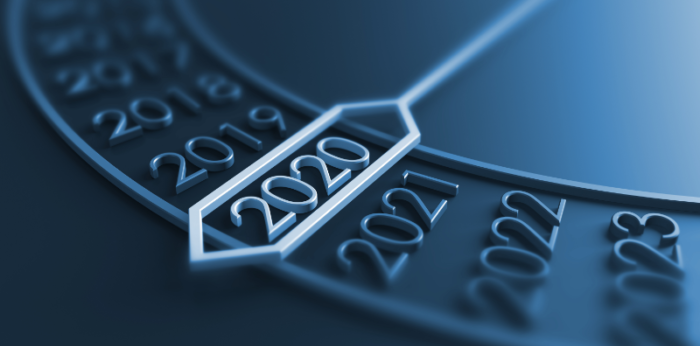 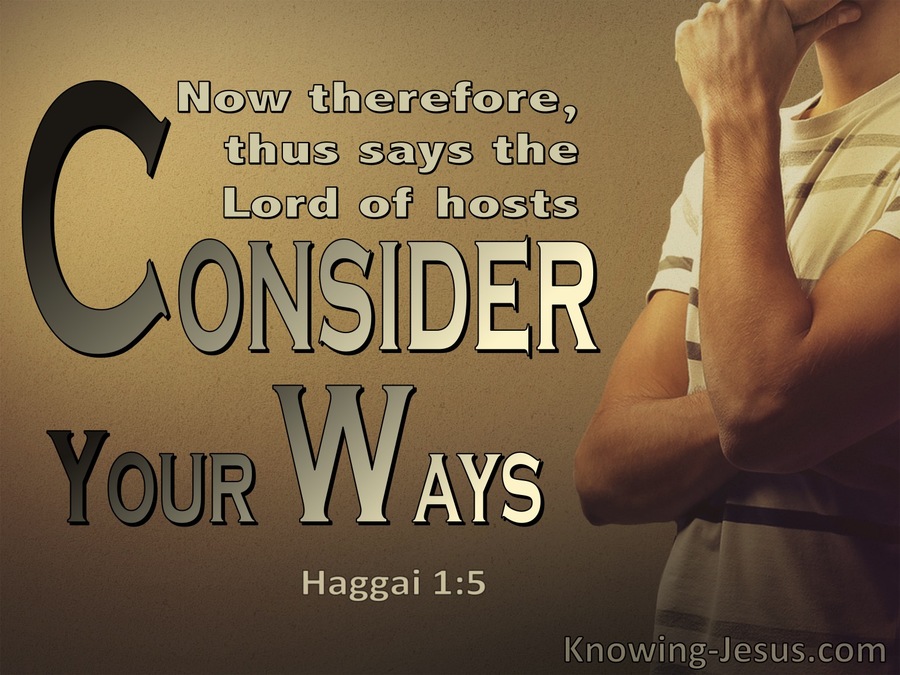 In 520BC the people of God were rushing around building their own lives and homes.
Distracted and careless in their relationship with God.
The temple of God was not being built.
The Lord rebuked them through the prophet Haggai: “Consider your ways!” (Haggai 1:5). 
He urged them to reflect.
Evaluate their complacent spirituality.
In light of what God had told them.
Here are some questions to ask prayerfully in the presence of God.
Christianity is not a frowning contest!
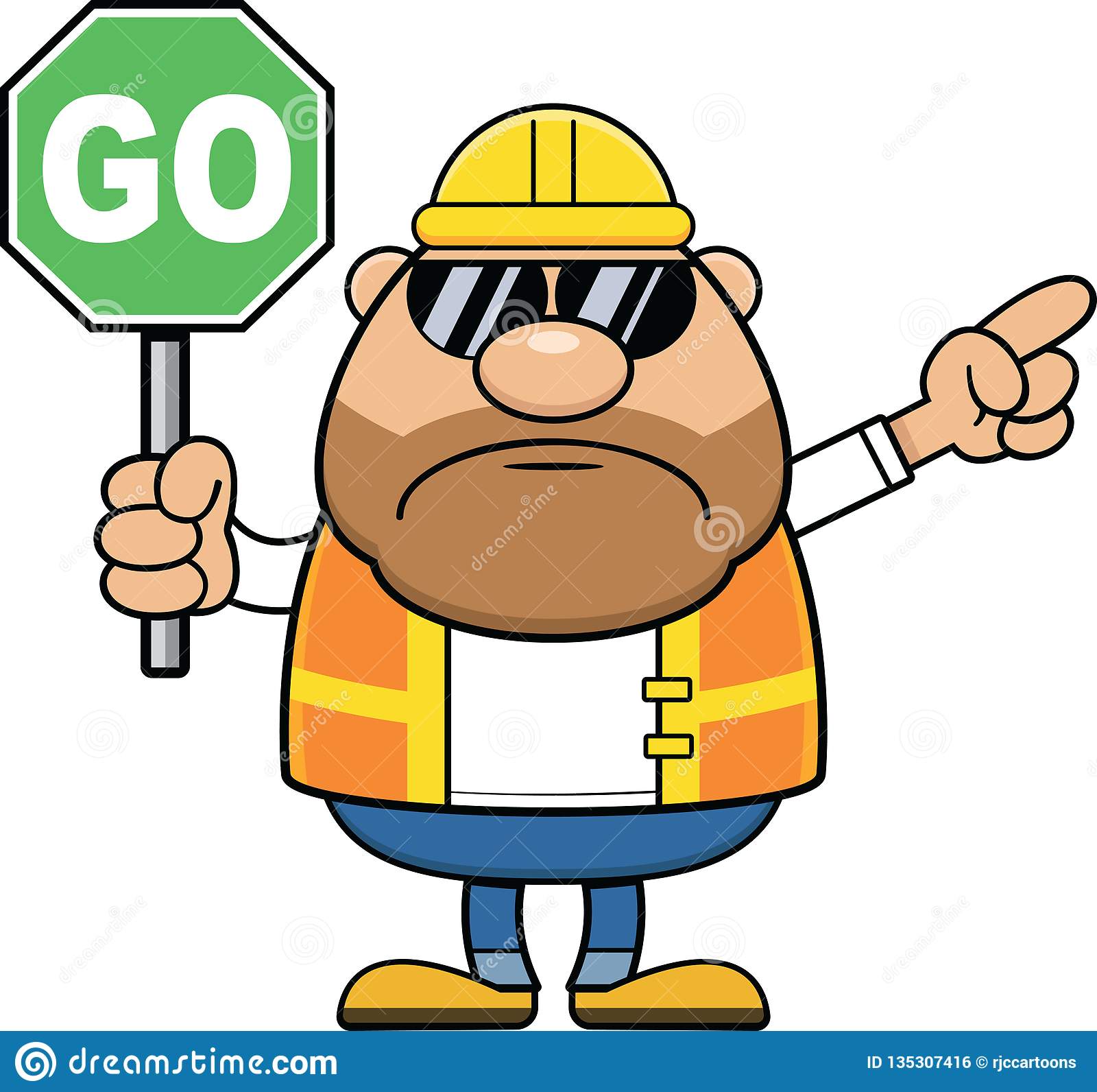 1. What’s one thing you can do in 2020 to increase your spiritual enjoyment?
God’s grace is upon you.
His blessings start with that ‘Golden Ticket’ into heaven
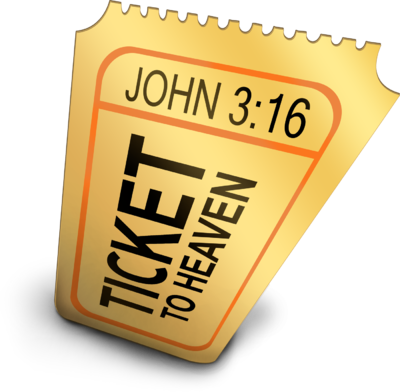 1. What’s one thing you can do in 2020 to increase your spiritual enjoyment?
The joy of discovery
The Bible is a goldmine:
Knowledge
Counsel
Guidance
Answers to life’s questions
1. What’s one thing you can do in 2020 to increase your spiritual enjoyment?
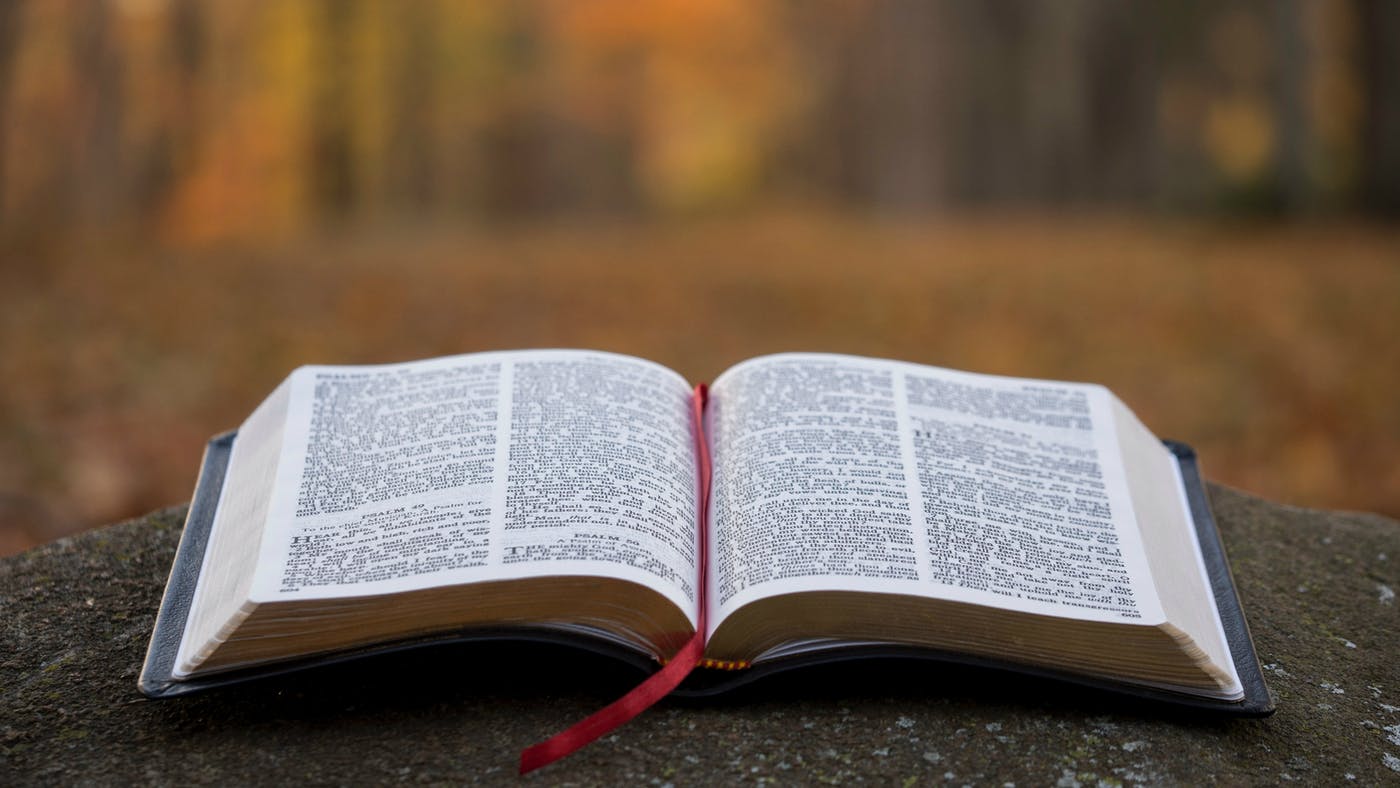 The Joy of Peace:
In Forgiving  and Forgiveness. 
In usefulness in the church.
Overcoming temptations.
Restored relationships.
1. What’s one thing you can do in 2020 to increase your spiritual enjoyment?
God, please change me…?
2. What’s an impossible prayer you can pray?
God, please help me overcome this sinful habit…?
2. What’s an impossible prayer you can pray?
God, please help me to love those I don’t seem to care about…?
2. What’s an impossible prayer you can pray?
We are family of the King—He makes us HOLY!
Hebrews 2:11
For both He who sanctifies and those who are sanctified are all from one Father; for which reason He is not ashamed to call them brethren, (NASB95)
2. What’s an impossible prayer you can pray?
Ask God to change you before you seek change in your family—He will!
3. What’s the most important thing you could do to improve your family life?
Remind yourself
The devil wants to destroy your family—don’t let him.
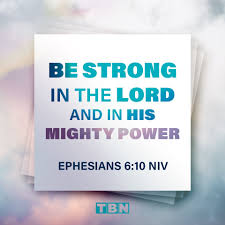 3. What’s the most important thing you could do to improve your family life?
2 Peter 1:5-7
5Now for this very reason also, applying all diligence, in your faith supply moral excellence, and in your moral excellence, knowledge, 6and in your knowledge, self-control, and in your  self-control, perseverance, and in your perseverance, godliness, 7and in your godliness, brotherly kindness, and in your brotherly kindness, love. (NASB95)
4. In which spiritual discipline do you most want to make progress this year?
Social media? TV? Video games? Sports? Hobbies? 
Too much of our hearts and time. 
Is repentance required? 
Trying to stop, by itself, is probably not the answer. 
Actively replacing it with something better helps us in “making the best use of the time, because the days are evil” (Ephesians 5:16).
5. What’s the single biggest time-waster in your life, and how can you redeem the time?
You are the church—God’s temple (1Cor.3:16).
The church is the body of Christ (Eph.5:23).
6. What’s the most helpful new way you could strengthen your church?
Never minimize the importance of your service to Jesus through his body.
6. What’s the most helpful new way you could strengthen your church?
How can this congregation be stronger in 2020 because of you? 
Serving? 
Giving? 
Praying?
6. What’s the most helpful new way you could strengthen your church?
Frequently and fervently
7. For whose salvation will you seek most fervently this year?
Makes us more sensitive to opportunities to share the gospel with him or her.
7. For whose salvation will you seek most fervently this year?
Commit to praying for at least one person’s salvation every day this new year?
7. For whose salvation will you seek most fervently this year?
God gives us a lot of responsibility over many areas of life.
8. What’s the most important way you will try to make this year different from last?
In which of these would you most like to see a change from last year?
8. What’s the most important way you will try to make this year different from last?
To which of them is the Holy Spirit calling your attention most urgently?
8. What’s the most important way you will try to make this year different from last?
Simple
Designate a time exclusively for prayer
Also, Pray “on the run.” 
Pray as you are reading through the Bible.
Offer and Ask—’Pray for me,’      ‘I’ll pray for you.’
9. What one thing could you do to improve your prayer life this year?
Short-term deadlines are important
Tyrants of the day limit your vision:
Busyness
Distractions disguised as ‘Urgent’ 
Creeping Fatigue
Don’t neglect the things that will have an enormous long-term impact on your soul, your family, or your church.
10. What single thing can you plan to do this year that will matter most in ten years?
Mark 16:15-16
15And He said to them, “Go into all the world and preach the gospel to all creation. 16He who has believed and has been baptized shall be saved; but he who has disbelieved shall be condemned. (NASB95)